Introduction to Torts
Law 12 2019
This is some review, and some new…
There is Agenda 9B waiting at the front for your learning pleasure…
Review: Criminal Law v. Civil Law
Criminal Law			Civil Law
Plaintiff is the state (e.g.,	-   Plaintiff is private party  R. v. Doe)			     (e.g., Doe v. Roe)
Guilty or Not Guilty		-   Liable or Not Liable
Guilty verdict results in		-   Liability results in prison sentence			     paying damages (i.e., 						     money)
Prosecution must prove		-   Plaintiff only needs a
	guilt beyond a reasonable	     preponderance of doubt				     evidence (i.e., 51% or			     			     more)-Balance of 						     Probability
[Speaker Notes: This is a very basic overview. There are other differences, but these are the main ones.]
So, What Is a Tort?
Nope. These are tortes.
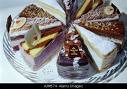 So, What Is a Tort?
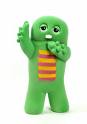 Nope. This is a character from a Japanese children’s show.
Definition of a Tort
Black’s Law Dictionary defines a tort as
	A civil wrong for which a remedy may be obtained, usually in the form of damages…


A far less formal definition of a tort is
	1. All the crazy stuff that you can possibly imagine happening to a person.
[Speaker Notes: This might be a good place to mention that many torts can also form the basis for a criminal wrong as well (e.g. homicide/wrongful death, robbery/conversion, etc.), but it can also be mentioned at a later point in the presentation.]
Torts: Fact or Fiction?
Did the the following actually happen?:
A woman sued a doctor for malpractice because he invited his friend to watch him deliver her baby.
A woman sued a railroad company because scales fell on her on a railroad platform. A railroad worker had helped a young man, who happened to be carrying a bundle of fireworks, jump onto a moving train. While jumping on the train the young man dropped his package, which caused the explosion that caused the scales to fall.
A woman sued a cab company when a cab without a driver hit her. The driver had jumped from the moving cab to escape a robber who had pointed a gun to the driver’s head.
A construction worker sued his employer for injuries sustained when he was hit by an out-of-control car and thrown nearly 100 feet into a vat of boiling tar. The construction site had not been properly cordoned off.
[Speaker Notes: Take a poll of students to determine whether they think these torts actually happened. The poll may be taken either after each fact scenario or after all of them. These are all actual tort cases.]
Types of Torts
There are a variety of torts, which can broadly be broken into the following three categories:
Negligent torts
		Negligent torts, as their name suggests, are torts that are caused by the negligence of the tortfeasor, or person who commits the tort.
Intentional torts
		Intentional torts, also as their name suggests, are torts caused intentionally by the tortfeasor.
	Strict liability torts
		Strict liability torts are torts where the law has determined that some activities are so dangerous that an individual engaging in those activities is liable for damages regardless of intent or negligence resulting in harm. A common example is blasting with dynamite.
[Speaker Notes: Explain to students that the focus of the class will be on negligent torts. 
There are a wide variety of intentional torts, each with different elements, so the subject is not as amenable to a one or two class session. Strict liability torts are traditionally very uncommon and there is little more else to be said about them than the summary above.]
Negligent Torts: Elements
There are four basic elements of a tort:
	1) Duty
	2) Breach
	3) Causation
	4) Damages
[Speaker Notes: Explain that in order to win a negligent tort claim, the plaintiff must prove each of the four elements. If one of the elements is missing then the plaintiff cannot win (e.g., if the plaintiff cannot prove that the defendant’s breach of duty caused the plaintiff’s damages then even if the plaintiff was injured s/he cannot recover).]
Negligent Torts: Duty
Everyone has a duty to exercise due care all of the time. What is duty of care?

Duty of  care is the amount of care that a reasonable person would exercise under the circumstances. What is a reasonable person? 

A reasonable person is not any real person or even the average person, but an imaginary prudent person who takes the precautions necessary to avoid harming another person or their property.
[Speaker Notes: Ask students to attempt to answer each of the questions on the slide.
In addition, you may want to ask questions such as whether everyone is held to the same reasonable person standard. Ordinarily they are, but some interesting exceptions include professionals such as architects, doctors and lawyers (held to the standard of a reasonable member of their profession) and people with physical disabilities (held to the standard of a reasonable person with such a disability). Note, however, that people with mental disabilities are held to the same standard as people who do not have such disabilities.]
Negligent Torts: Duty
Can you think of examples of duty of care that each of the following people must exercise?:
A lifeguard at a municipal pool.
A lumberjack felling a tree.
An owner of an aggressive dog.
A high school football coach.
[Speaker Notes: There is not necessarily one right answer for any of these individuals. Possible answers include: (1) actively scanning the pool or not placing too much chlorine in the pool; (2) yelling “Timber!” or making sure the surrounding area is clear; (3) keeping the dog on a leash or keeping the dog fenced in; and (4) making sure players are properly hydrated or making sure players are not forced to play injured.]
Negligent Torts: Breach
Breach is the simplest of the four elements.
Once you determine the standard of care, you ask, did the defendant follow that standard of care?
For example, if the standard of care requires the owner of an aggressive dog to keep the dog on a leash and the owner does not do so s/he has breached the duty of care.
Negligent Torts: Causation
There are two types of causation:

Causation in fact; and
Proximate cause

Let’s not worry about proximate cause for this course….
Negligent Torts: Causation
Causation in fact, also known as “but-for” causation, is pretty simple.

The question is, but for the defendant’s actions would the injury have occurred?

Example: A hits B in the shin with a golf club. B’s shin would not have been injured if A had not him in the shin with a golf club.
Proximate Cause
Proximate cause is a little more difficult. 
Ultimately, it is more of a policy question than a legal question. The issue is where the law wants to cut off liability for a negligent actor.
Proximate cause involves:
Forseeability (could the defendant have foreseen any problems arising from their actions?) 
Direct Causation
The “Danger Zone”
[Speaker Notes: It would be good to mention an actual case where it was held that there was no proximate cause. One good case involves a flaming barge floating down a river that set fire to a house on the riverside and due to a strong wind thirty neighboring houses caught fire. The court held the barge operator liable for the first house, but not the other 29. One of the courts rationales was to promote a social policy that encouraged purchasing homeowner’s insurance.
The theories, on a basic level, are: (1) whether the tortfeasor could have foreseen the consequences of his or her actions; if not no proximate cause; (2) whether the tortfeasor’s actions were the direct cause of the consequences; if there was an intervening cause such as a lightning strike then no proximate cause; and (3) similar to forseeability, whether the harm was within the range of harms that could be expected from the tortfeasor’s actions.]
Proximate Cause
Here’s an actual case where it was held that there was no proximate cause. 
A barge caught fire and floated down a river and set fire to a house on the riverside and due to a strong wind thirty neighboring houses caught fire. 
The court held the barge operator liable for the first house, but not the other 29. One of the courts rationales was to promote a social policy that encouraged purchasing homeowner’s insurance.
Could the defendant have foreseen the problem? Was there direct causation involved?
[Speaker Notes: It would be good to mention an actual case where it was held that there was no proximate cause. One good case involves a flaming barge floating down a river that set fire to a house on the riverside and due to a strong wind thirty neighboring houses caught fire. The court held the barge operator liable for the first house, but not the other 29. One of the courts rationales was to promote a social policy that encouraged purchasing homeowner’s insurance.
The theories, on a basic level, are: (1) whether the tortfeasor could have foreseen the consequences of his or her actions; if not no proximate cause; (2) whether the tortfeasor’s actions were the direct cause of the consequences; if there was an intervening cause such as a lightning strike then no proximate cause; and (3) similar to forseeability, whether the harm was within the range of harms that could be expected from the tortfeasor’s actions.]
Negligent Torts: Causation: Hypo
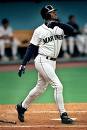 This is Ken Griffey, Jr. 
Ken Griffey, Jr. likes to practice his swing in his living room. 
Unfortunately, this sometimes leads to disaster…
Negligent Torts: Causation: Hypo 1
One day, while practicing his swing in his living room, Ken loses his grip on the bat. The bat flies into the sitting room and hits his wife’s friend in the head, causing minor injuries.
Q1: Is there causation in fact?
Yes
Q2: In there proximate causation?
Yes
[Speaker Notes: For each of these scenarios, ask the students the questions and ask for the rationales for their answers.
For this scenario there is clearly both causation in fact and proximate cause. There does not appear to be a policy reason why the court would not want to hold Griffey liable for the injuries.]
Negligent Torts: Causation: Hypo 2
Ken did not learn his lesson when he injured his wife’s friend. Once again, during a practice session, Ken loses his grip. This time the bat flies through a window and hits the ladder his roofer is using to climb onto his roof. The roofer falls and breaks both his arms.
Q1: Is there causation in fact?

Q2: In there proximate causation?
[Speaker Notes: In this scenario there is clearly causation in fact and it seems there is proximate cause. This is a good place to point out that simply because something is uncommon (such as a roofer being on a ladder outside your window) does not mean it is not foreseeable and therefore there is no proximate cause.]
Negligent Torts: Causation: Hypo 3
Ken, Ken, Ken. He keeps practicing, and keeps losing his grip. This time the bat flies into his neighbor’s yard. The bat hits his neighbor in the head just as he is squirting lighter fluid onto his grill. He squirts too much, which causes an explosion. In addition to his head injuries, he suffers burns from the explosion and there is some fire damage to his house.
Q1: Is there causation in fact for each injury?
Q2: In there proximate causation?
Q3: What if the fire had burned down the neighbor’s house? Several neighbors’ houses?
[Speaker Notes: In this scenario there is clearly causation in fact. However, proximate cause may be more difficult. Perhaps there is something wrong with the grill or the lighter fluid that caused the fire. Perhaps one could foresee the neighbor burning himself at the grill, but could the fire damage to the house be foreseen? There is no real right or wrong answer, and whether there is liability for some of the more extenuating harms, such as burning down several houses, can depend on factors such as the quality of the attorneys’ arguments and the jurisdiction where the trial is being held.]
Negligent Torts: Causation: Hypo 4
For some unknown reason, Ken is still practicing his swing in his house and he has a new neighbor, Eric, that loves to BBQ. It’s a perfect storm. And sure enough, Ken launches his bat through his window into his neighbor’s yard. The bat hits the BBQing neighbor, setting off another BBQ explosion. This time it kills the neighbor, and the neighbor’s wife is severely injured in the ensuing fire. As she is being wheeled to the ambulance she is struck by lightning.
Q1: Is there causation in fact for each injury?
Q2: Is there proximate cause for each injury?
Q3: Could Jane, another neighbor, sue Ken because she can no longer sell the new gas grill she handmade for Eric to Eric because Eric is dead?
[Speaker Notes: There is causation in fact for some of these injuries, but, for example, there is no causation in fact for Eric’s wife’s lightning strike-related injuries. Proximate cause is also much less likely to be found for the lightning strike injuries, but could be found for the BBQ explosion and ensuing fire. It is also highly unlikely there would be proximate cause for Jane’s injury (i.e., loss of income from the BBQ).]
Negligent Torts: Damages
The basic idea of damages is fairly simple: All injuries can be reduced to a monetary amount.

The real difficulty comes in calculating damages. For example, it is pretty easy to figure out how much a totaled car is worth, but it’s not so easy to figure out how much eyesight is worth.
Negligent Torts: Damages: Hypo
Betty and Derek are walking to school. Steven is driving down the street talking to his friends in the backseat. One of Steven’s friends screams “Look out!” Steven reacts by turning the wheel of his car, which jumps the curb and pins Betty’s arm to the wall crushing it. What remains of Betty’s arm needs to be amputated.
Q1: How much is Betty’s arm worth?
Q2: Does the answer change if Betty was a concert pianist?
Q3: What if Betty simply wanted to be a concert pianist, but wasn’t one yet?
[Speaker Notes: Ask several students for their answers to each question and the rationales for their answers.]
Negligent Torts: Defenses
Even where the plaintiff has proven all of the elements of a negligent tort, the defendant may be found not to be liable or the defendant’s liability may be reduced based on certain defenses. These defenses include:
	1. Contributory Negligence
	2. Comparative Negligence
	3. Consent
	4. Illegality
[Speaker Notes: See the lesson plan for details regarding each defense, which should be explained to the students. Also, ask students their opinions on these defenses, e.g. do they think any defenses are better than others, or do they think it is fair to allow these defenses?]